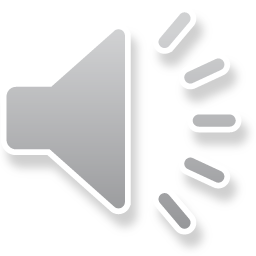 НАША ИСТОРИЯ
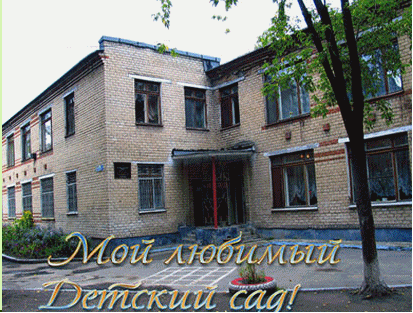 По решению Правительства в1951 году в г. Свердловске было намечено проектирование и строительство завода керамических изделий. Площадка для строительства была выбрана Свердловским горсоветом в южной части города, в Чкаловском районе. Свердловский завод керамических изделий пущен в эксплуатацию 30 декабря 1960 года.
СЗКИ построил для своих работников 3 детских сада. Детский сад № 385 открыт в ноябре 1964 года!В ноябре родился садНомер триста восемьдесят пять.Поселилось счастье в нем –Это все мы признаем!
Как-то раз ноябрьским днемНа Газетной появился этот дом.И как только появился этот дом,То запели, заиграли дети в нем.
Дневная прогулка, 1965 год
Новогодний утренник, 1965 год
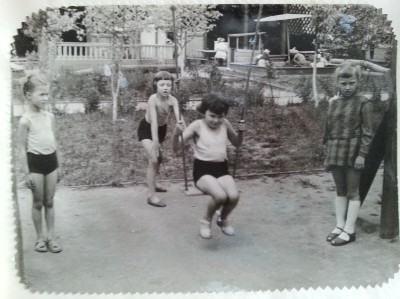 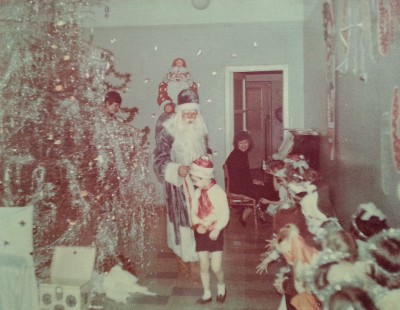 В детском садике своем  Мы танцуем и поем.
1 мая 1975 год
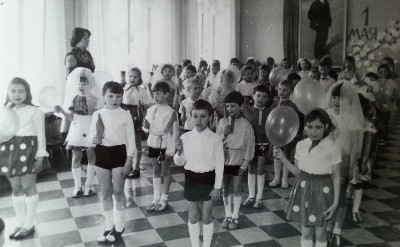 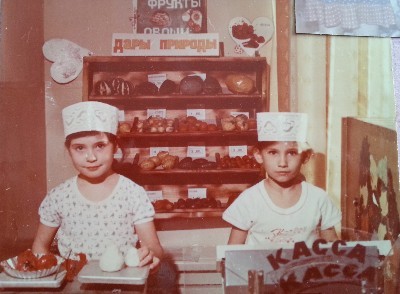 Игра в магазин в подготовительной группе, 1980 год
Керамический завод поставлял в детский сад глину, выделил муфельную печь для обжига изделий.Чтобы мастерами статьВсе на свете надо знать.
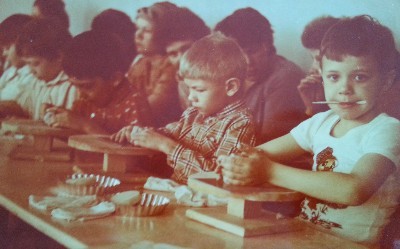 Лепка из глины, 1985 год
Детям некогда скучать и на прогулочных участках.
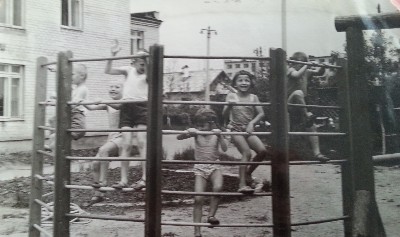 Утренняя прогулка, 1976 год
Вечерняя прогулка, 1979 год
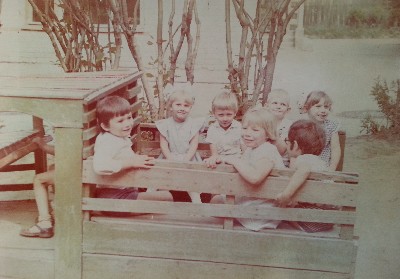 Времена пойдут,Годы пролетят.Юными останетесьВ памяти  ребят.
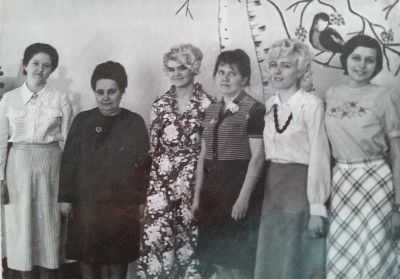 Первая заведующая детским садом Марина Федоровна со своим коллективом, 1964 год
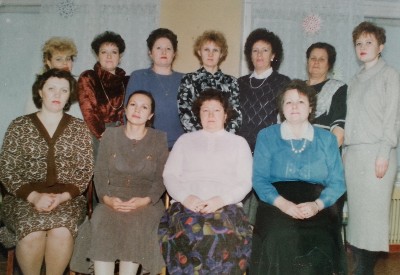 Коллектив детского сада, 1994 год
Детский сад сегодня
Физкультурное занятие, 2005 год
Работа в творческом уголке, 2005 год
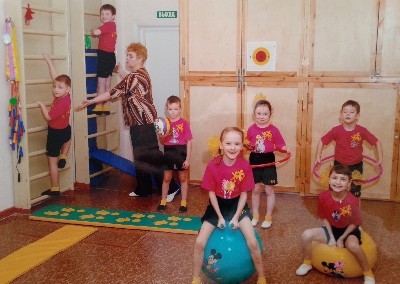 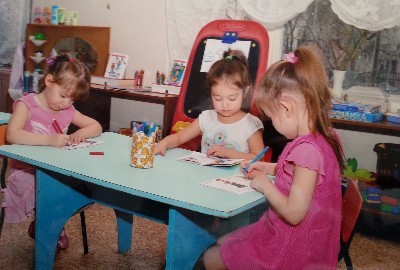 1 сентября, 2009 год
Малые Олимпийские игры, 2010 год
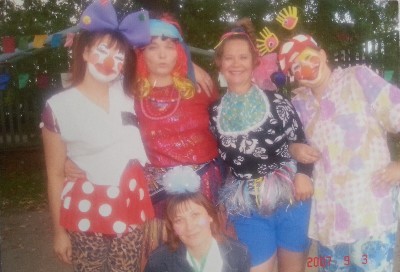 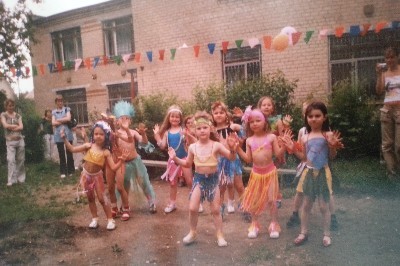 Сбор урожая в теплице, 2012 год
НОД по рисованию, 2013 год
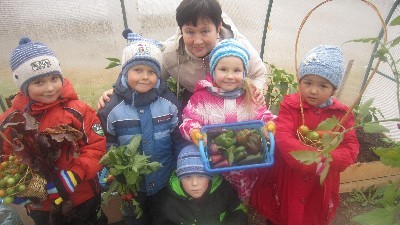 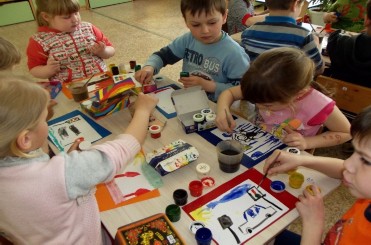 Соревнования по прыжкам в высоту, 2013 год
Призёры Малых Олимпийских игр, 2014 год
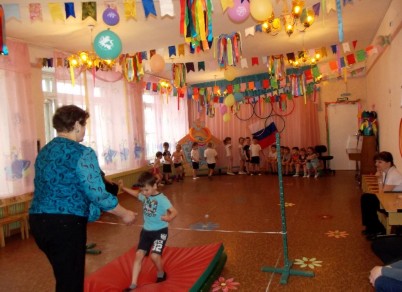 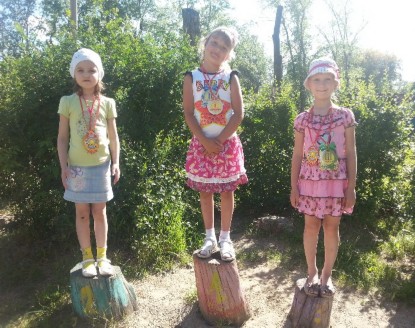 Зимняя прогулка, 2014 год
9 мая 2015 год
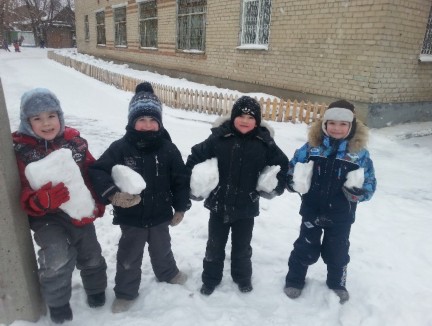 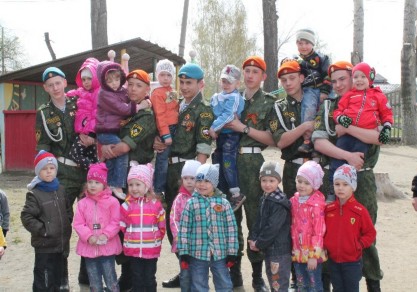 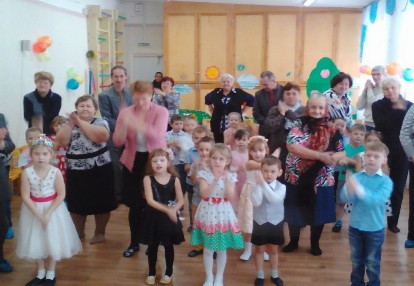 Праздник бабушек и дедушек, 2016 год
Конкурс «Маленькие звёздочки», 2016 год
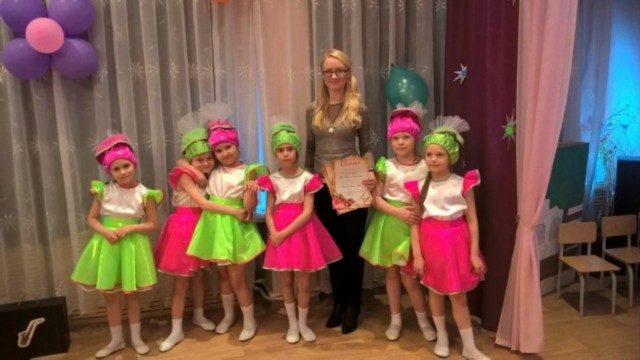 Новогодний праздник, 2017 год
Прогулка, 2018 год
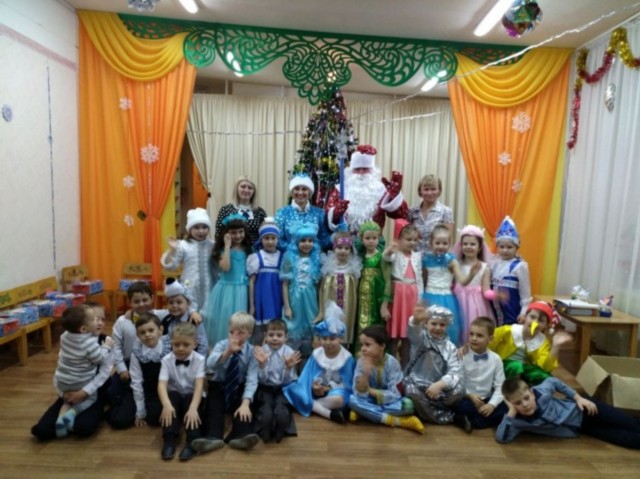 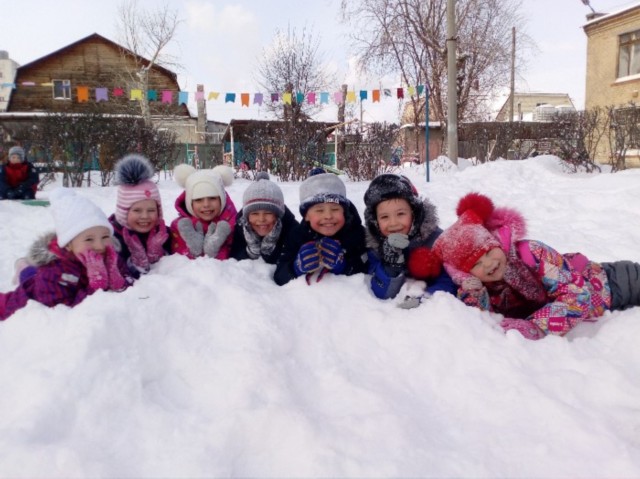 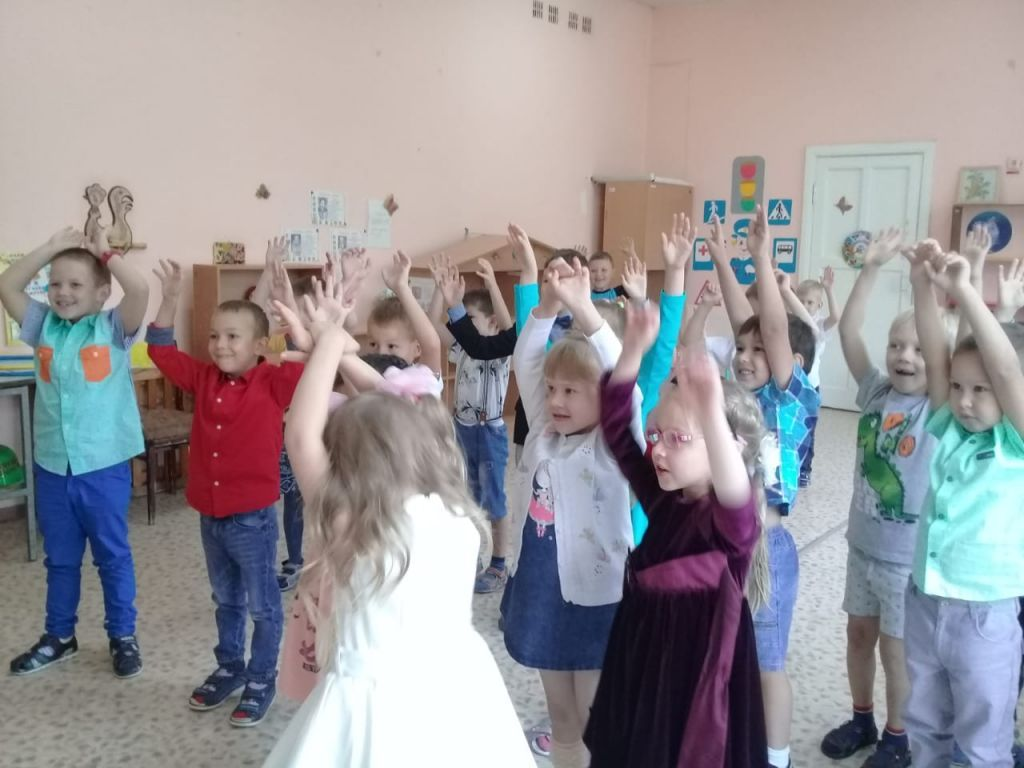 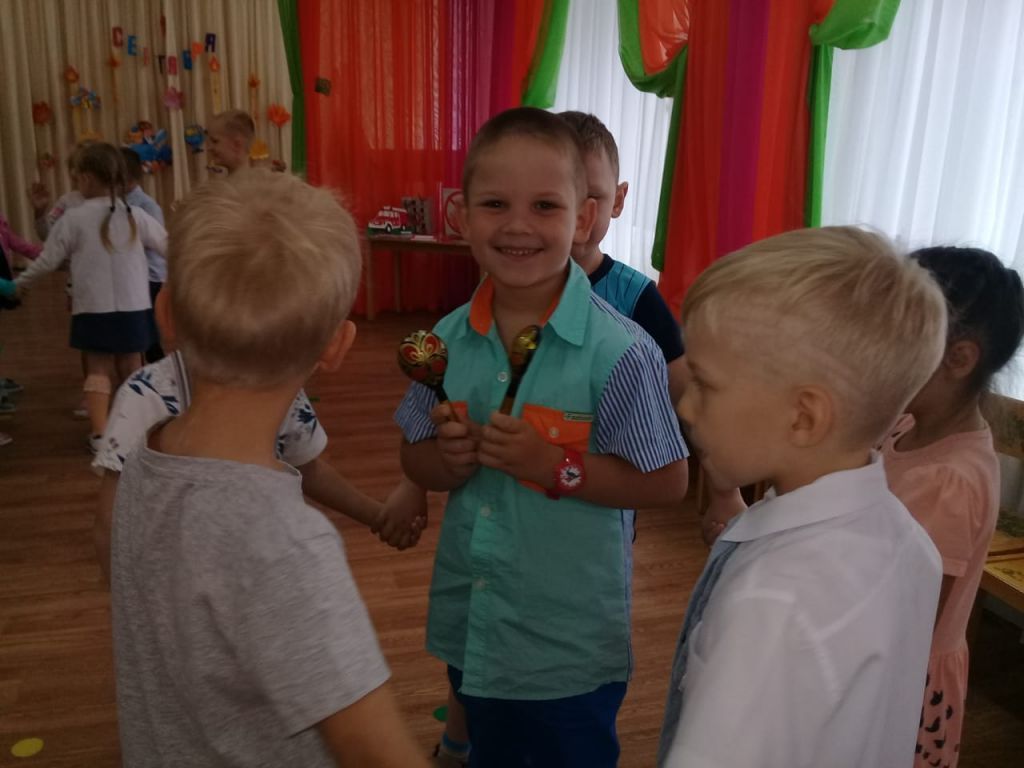 День знаний 2019 год
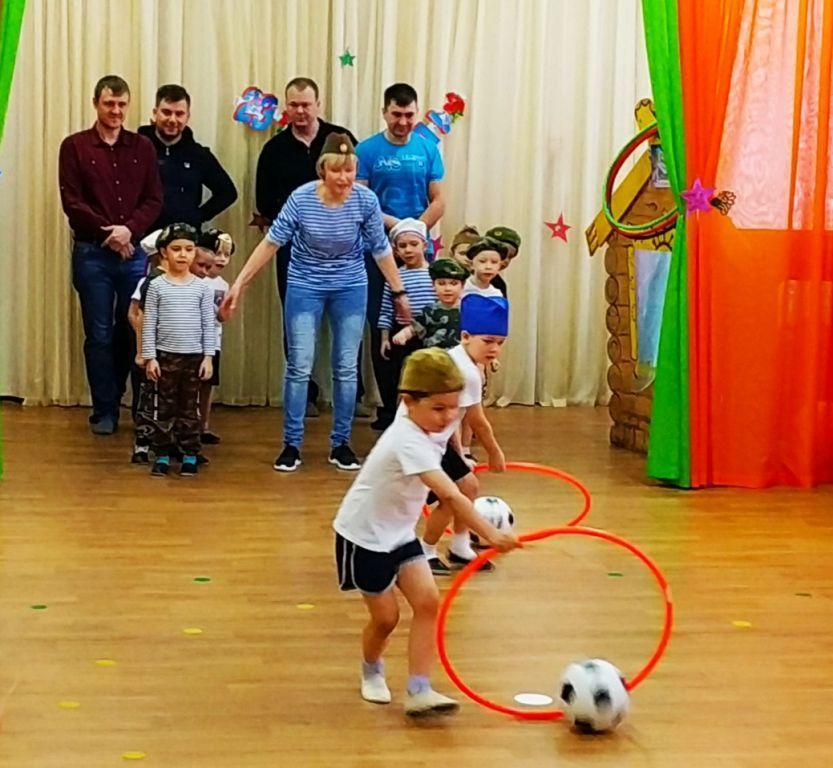 Масленица 2020 год
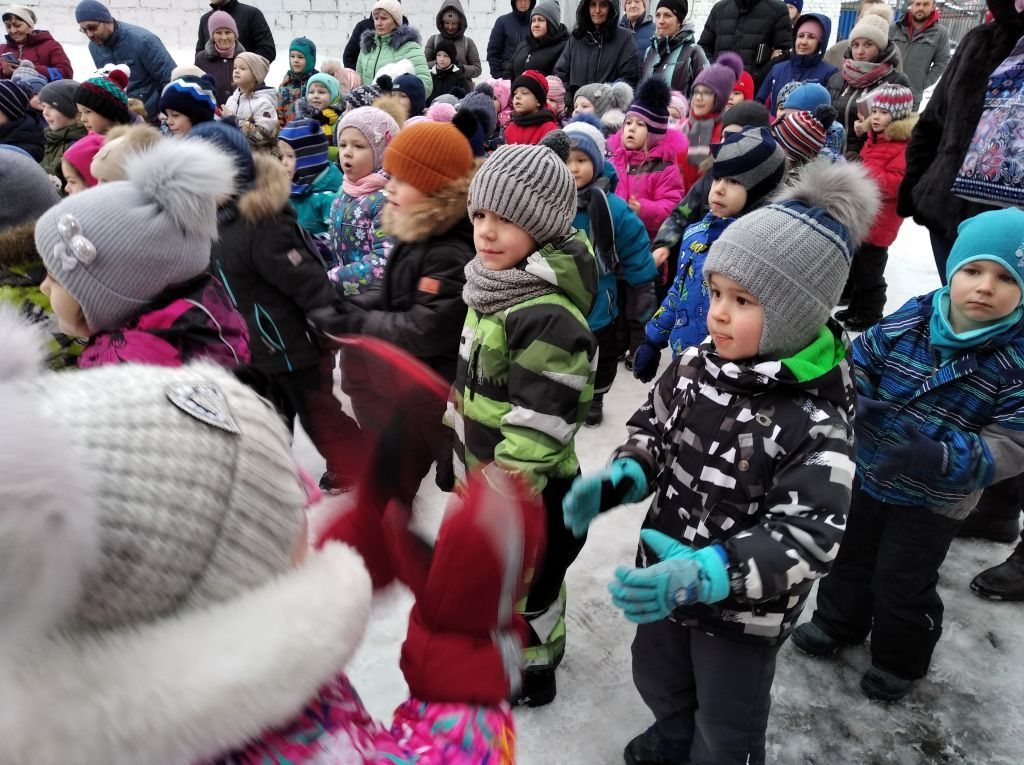 23 февраля  2020 года